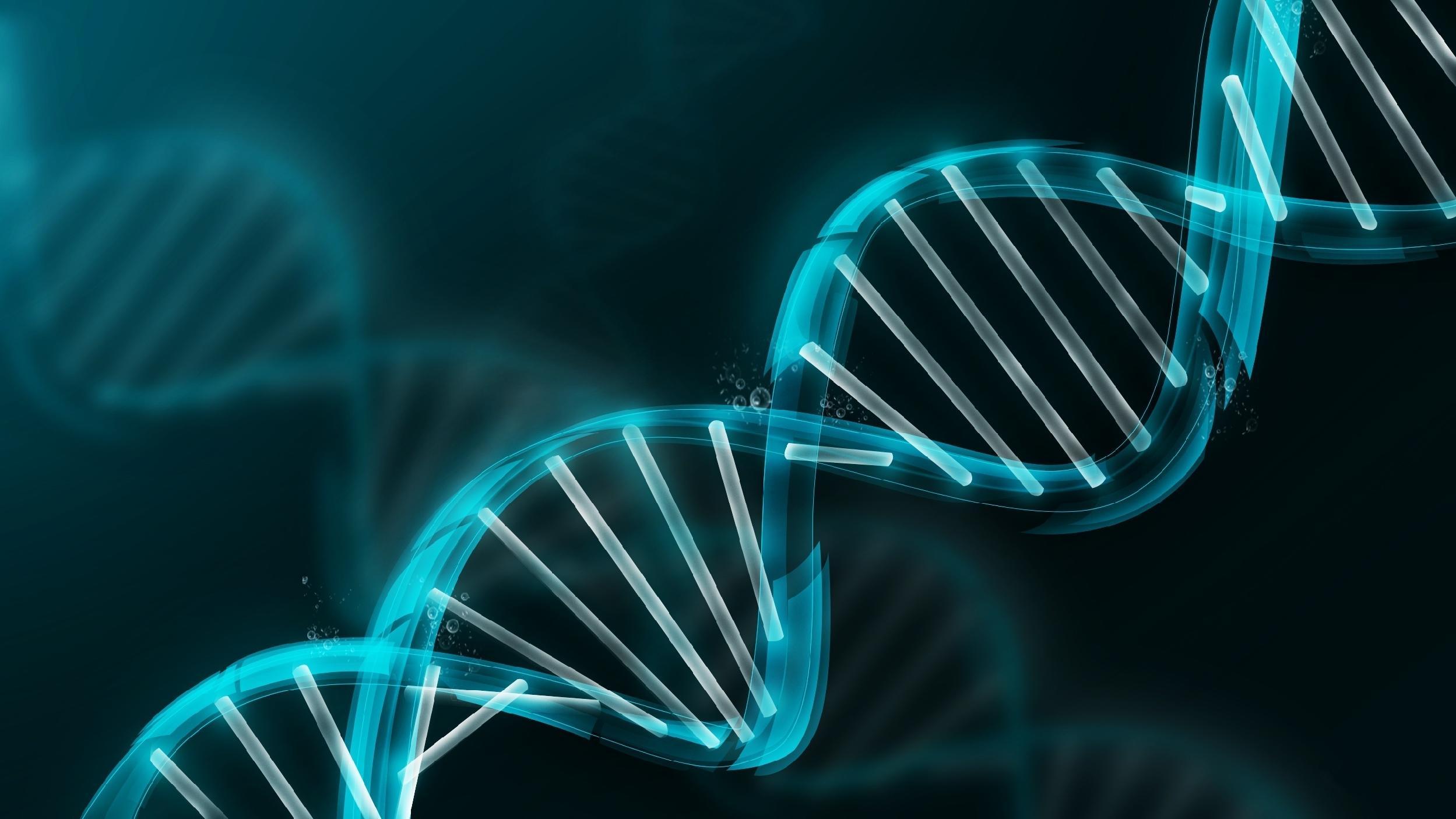 Molding
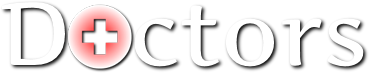 3rd General Meeting
November 5th, 2013
CN 1.120 8:00 PM
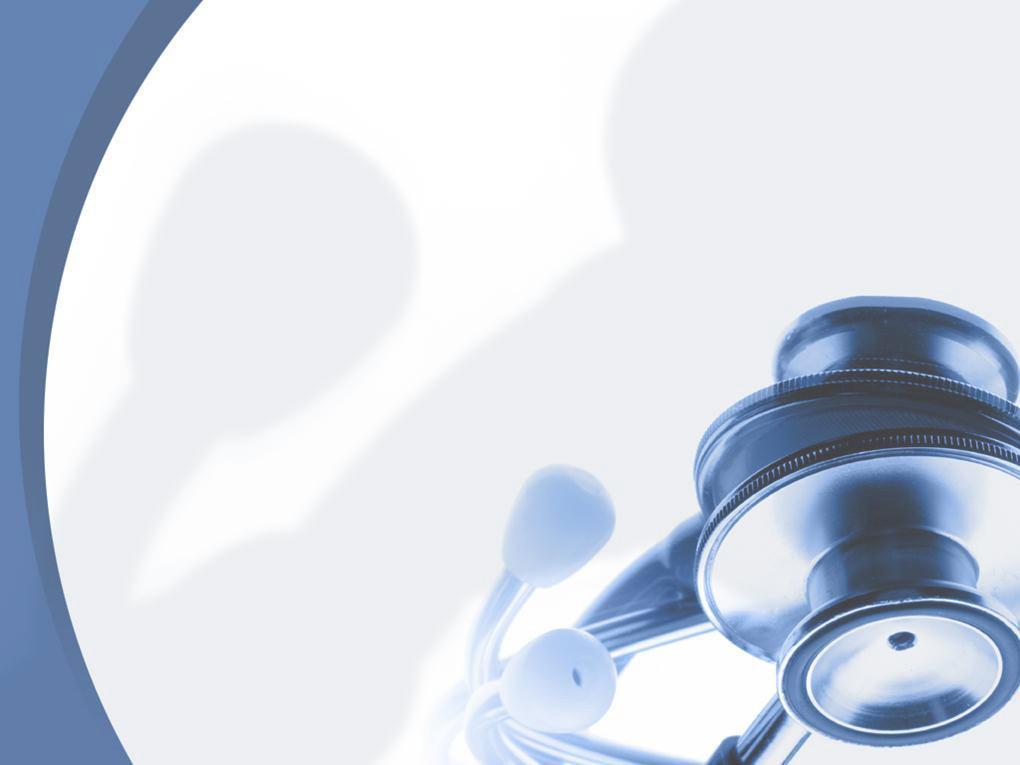 Molding
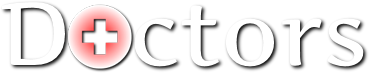 Membership Requirements – Due Today! 

10$ per semester or 15$ for the whole year

Dues are required for membership, entrance
to our events, and scrubs! 

Dues due THIS 3rd General Meeting, especially for those ordering scrubs
[Speaker Notes: Nicolette: of course, we’ll have people who wont be able to pay, they really aren’t due this meeting, but we’re pushing it so we can start ordering scrubs, we’ll give it one week to start finalizing scrub orders and start ordering them]
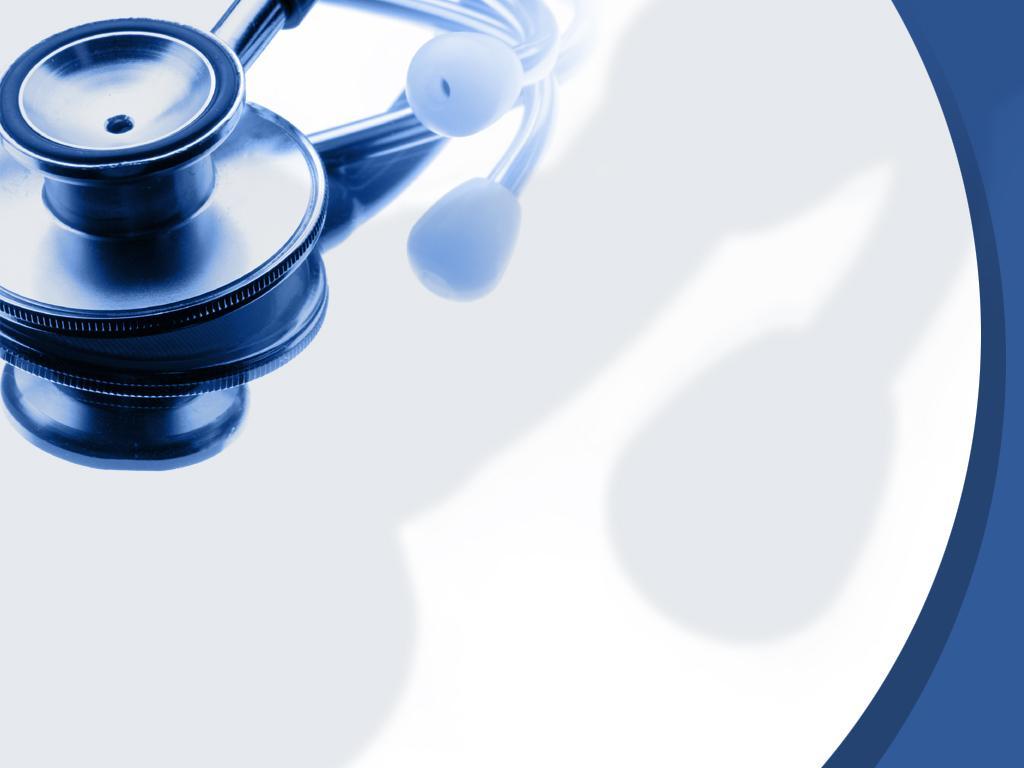 Molding
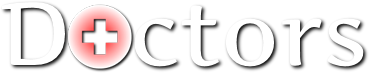 THE SCRUBS 
FOR THIS YEAR ARE….
$10 – Members
$15 – Non-Members
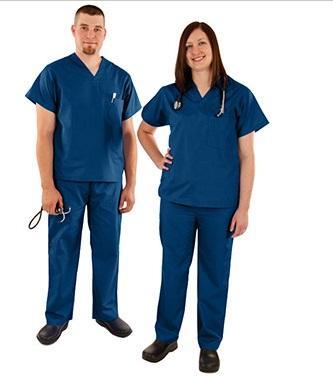 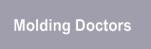 [Speaker Notes: Nicolette:]
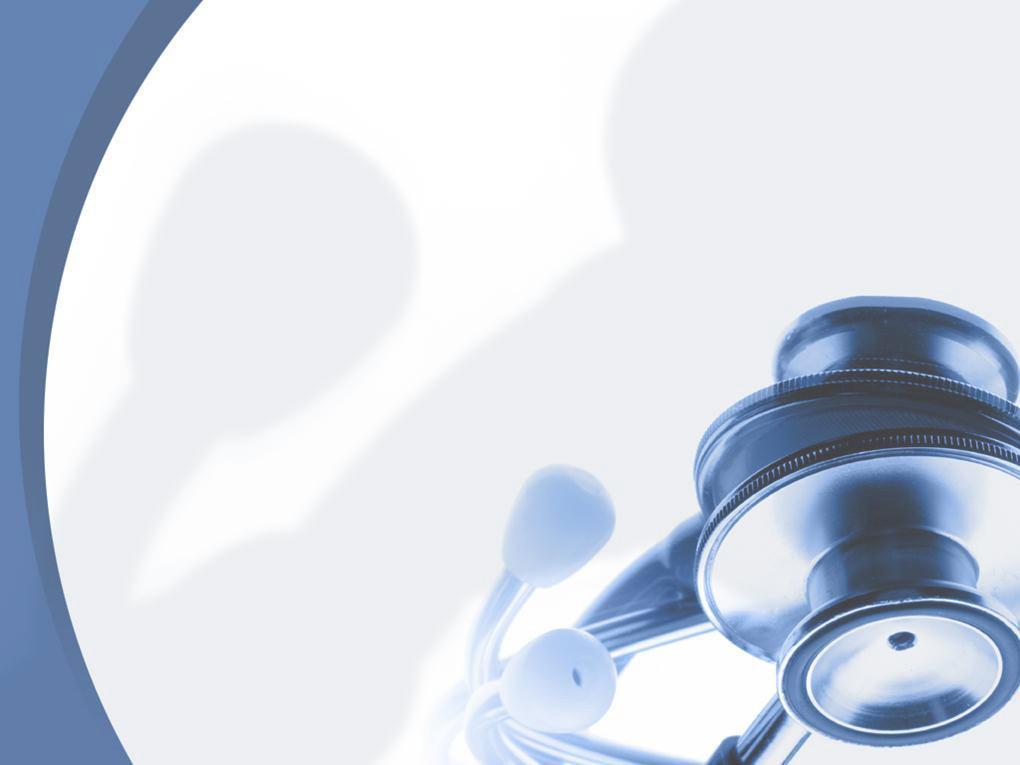 Molding
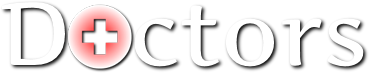 Ongoing Volunteer Opportunities
The Monday Clinic:
Where to register? www.themondayclinic.com
Monday Clinic Manager: Anna.Rosenblatt@UTSouthwestern.edu
When/Time: Monday’s ~4:30pm-8pm
Responsibilities: Patient Liaison/ Intake-Discharge/Translators 

2. NDSM Clinics (North Dallas Shared Ministries)  
Who to contact? Rob Smith - rjsmith@mail.smu.edu
When: Tuesdays/Thursdays 5pm-8:30pm
Responsibilities: Database entry/Translators/Admissions/Discharge 

3. Other NDSM Clinics 
Day-time Medical/Dental Clinic volunteering 
Responsibilities: Greet clients, gather in-take data, enter records into computer
Who to contact? Nancy Volk - clinicaldirector@ndsm.org
http://www.ndsm.org/index.php/how-you-can-help/volunteer
[Speaker Notes: Horacio: go check their website out first, then contact if have any more question, they are very serious and have a cancellation policy 
Make sure you copy this information or you can come ask or email us for the information, wont be sent on general meeting pw 
How would you contact them? Hello my name is so and so, I heard of the possible volunteer opportunities at this clinic, I am interested, how can I get started.]
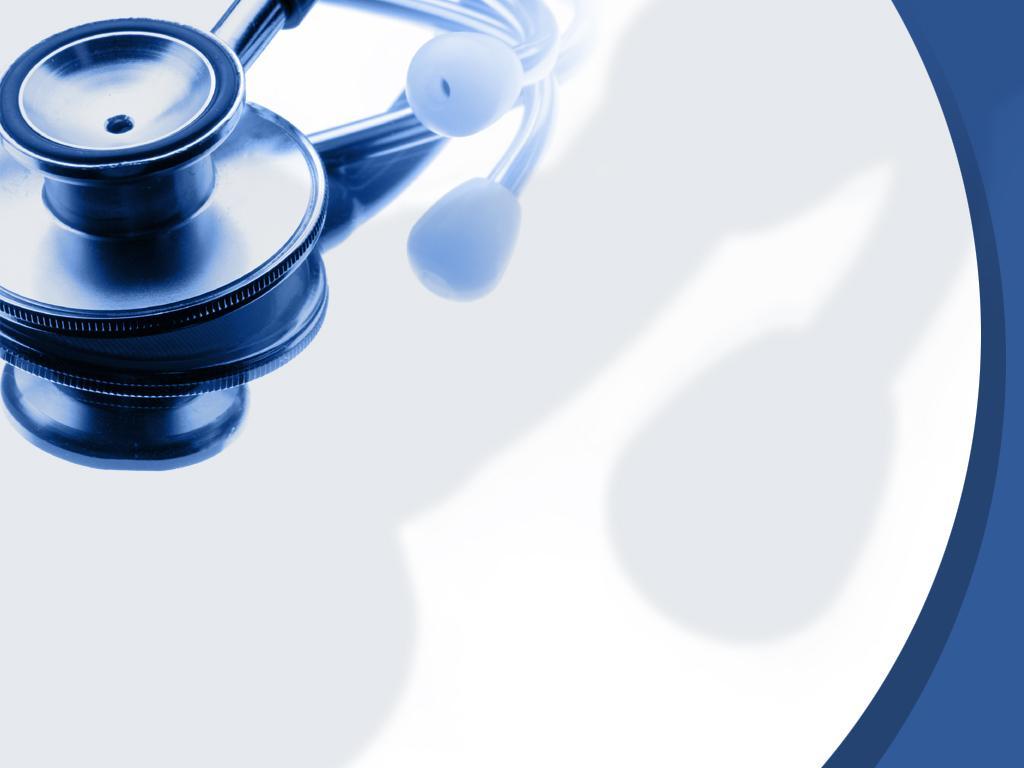 Molding
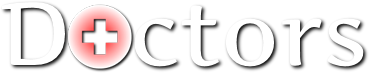 Services 
Guest Speakers
and 
Upcoming Events
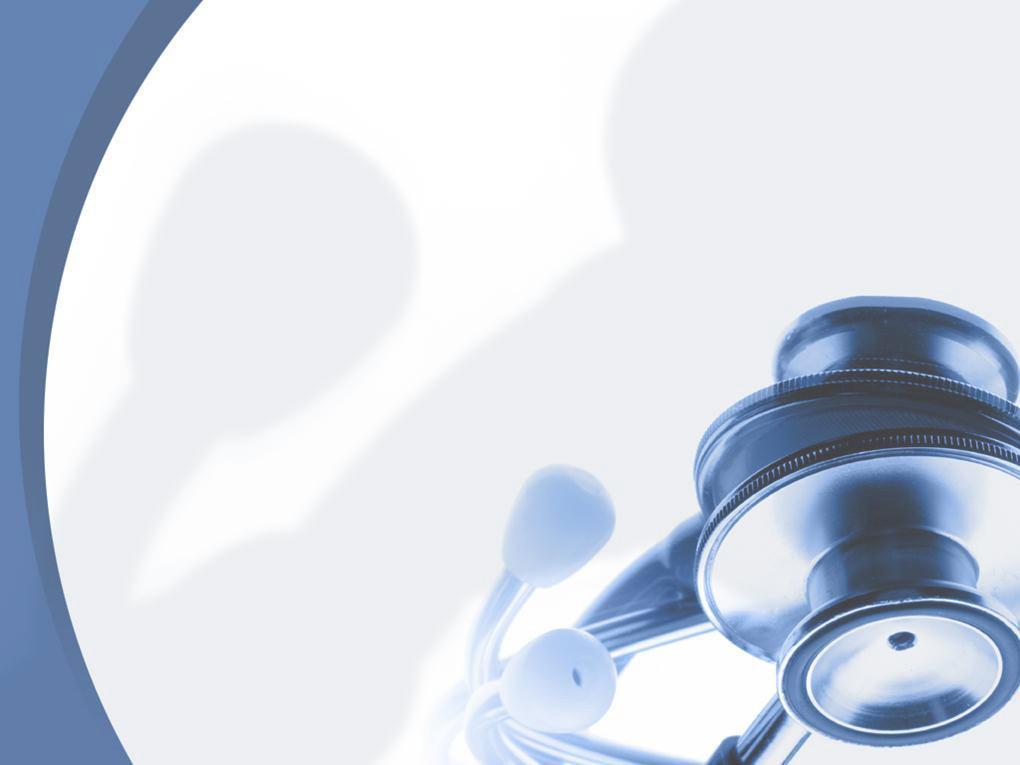 Molding
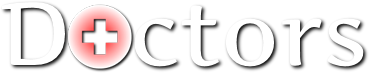 UTSW Pre-Medical Conference
Next Saturday November 16, 2013 from 8:00am-3:30pm
 Registration deadline with UTSW has been extended!
A “must” attend conference, especially for freshman and
sophomores.
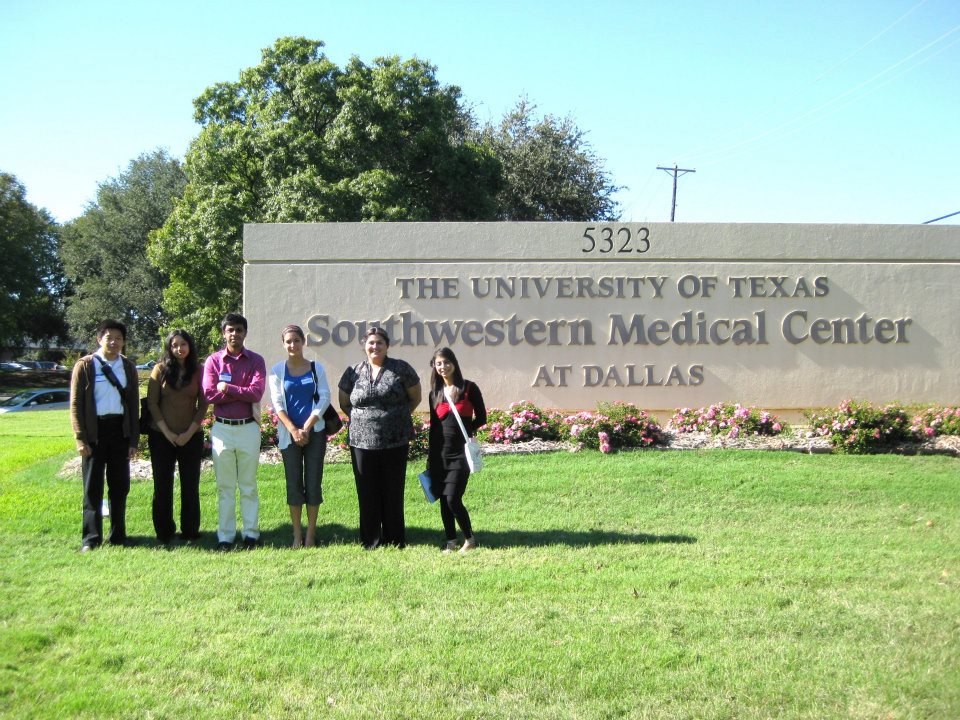 [Speaker Notes: Linh: Next Saturday! Talk about registration (the one for us and one with UTSW); UTSW registration has been extended so not too late to register; Talk about transportation and rides; as for getting your points, each one of you will get a white folder with your name on it, take a picture of that or show it to us and we’ll add your points!]
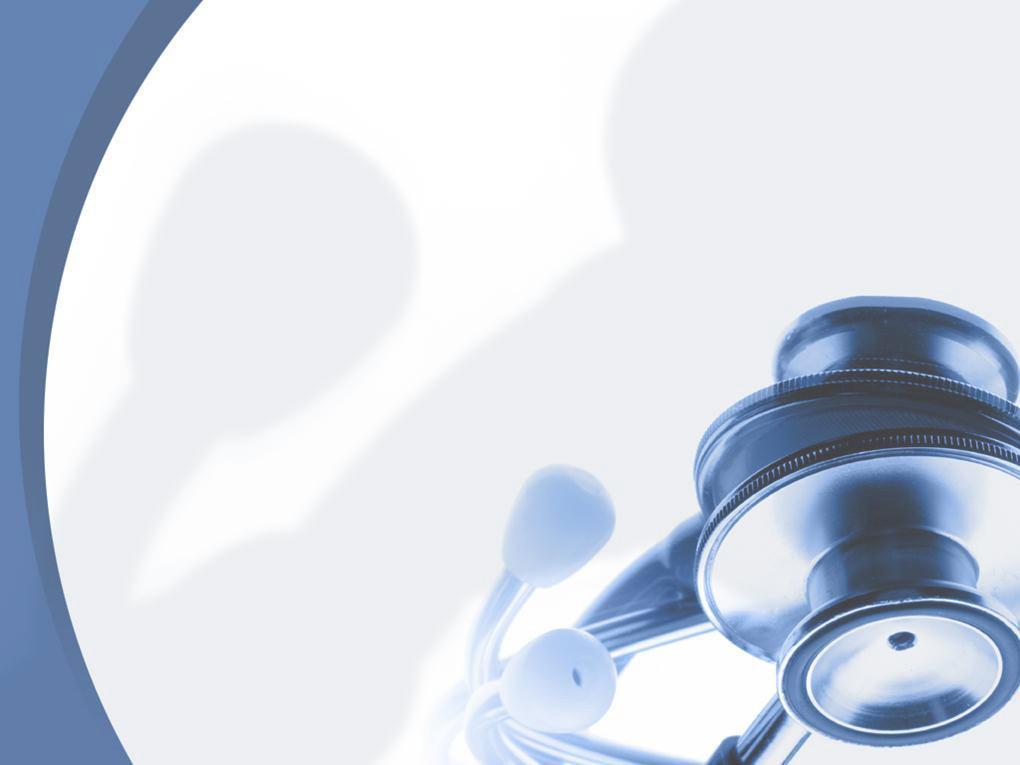 Molding
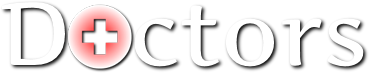 Big Events: ~March 2013

SANIC
Simulated And Normalized Interview Center
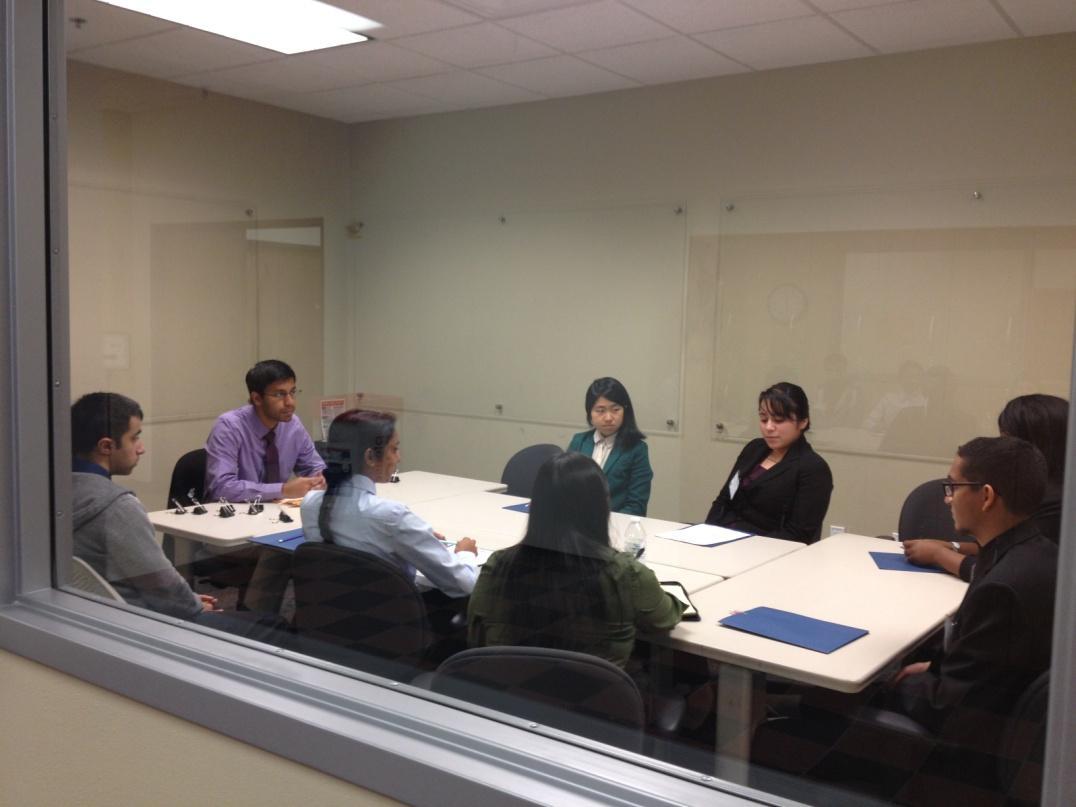 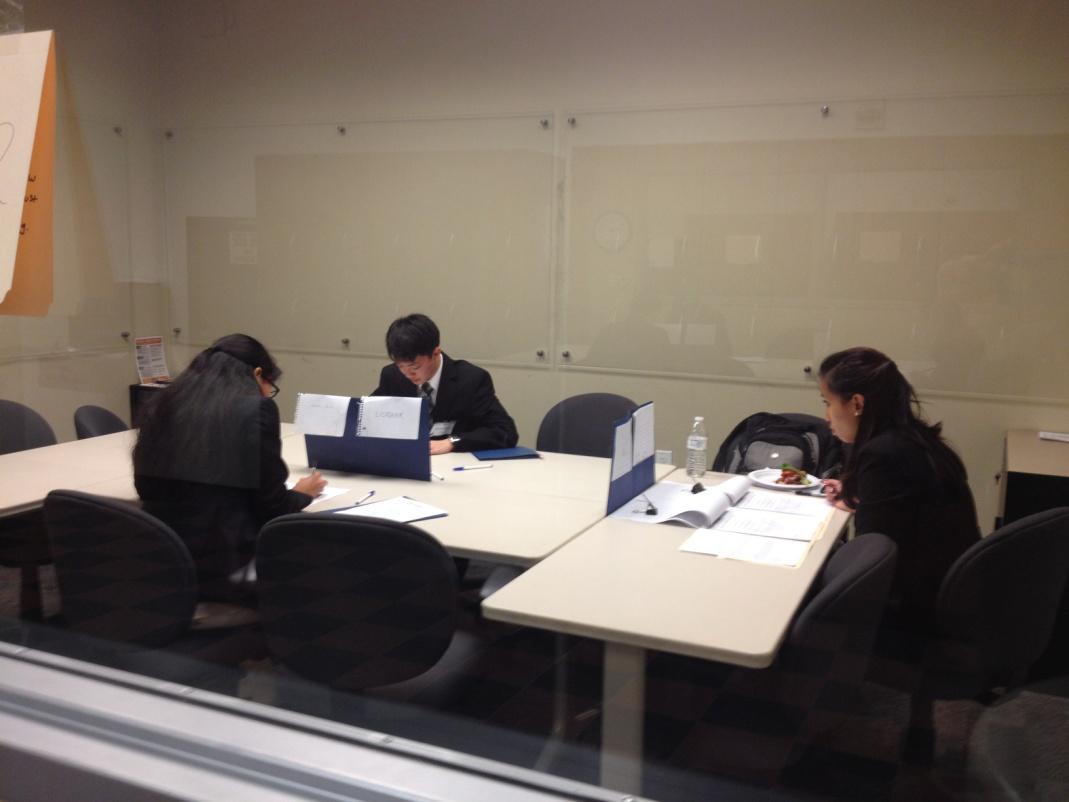 [Speaker Notes: Horacio]
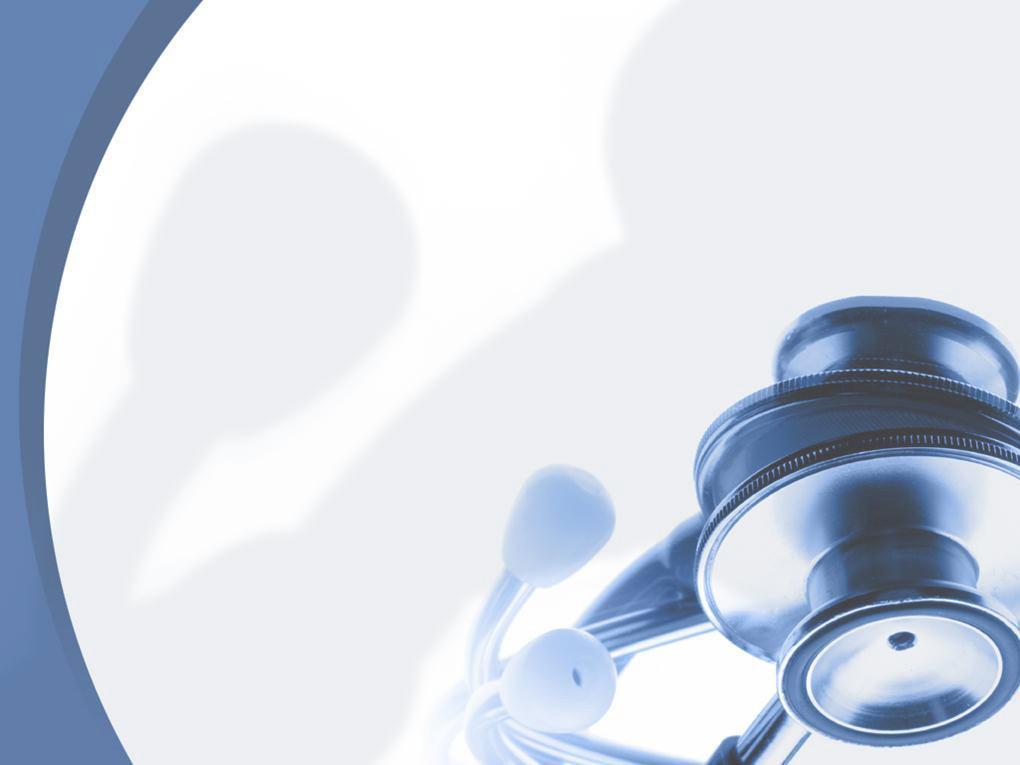 Molding
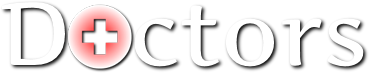 Streaming OR
Texas Institute Surgery (TIS) is providing an opportunity to allow undergraduate students to view and stream a real live surgery case with Dr. Scheinberg  
We’ll all sit in a room with a group of students who can directly ask surgeons any questions while the surgery is taking place.
Great experience that 
that most may never get to see till they get 
to medical school and 
we’ll offer it again!
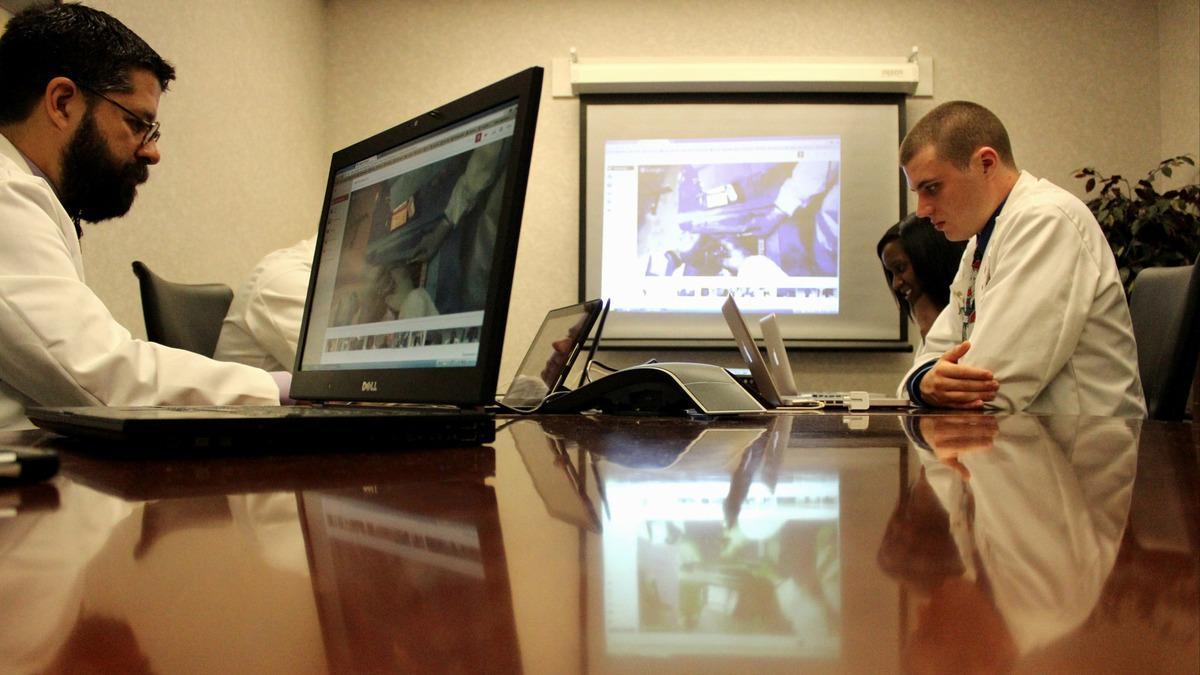 [Speaker Notes: Horacio]
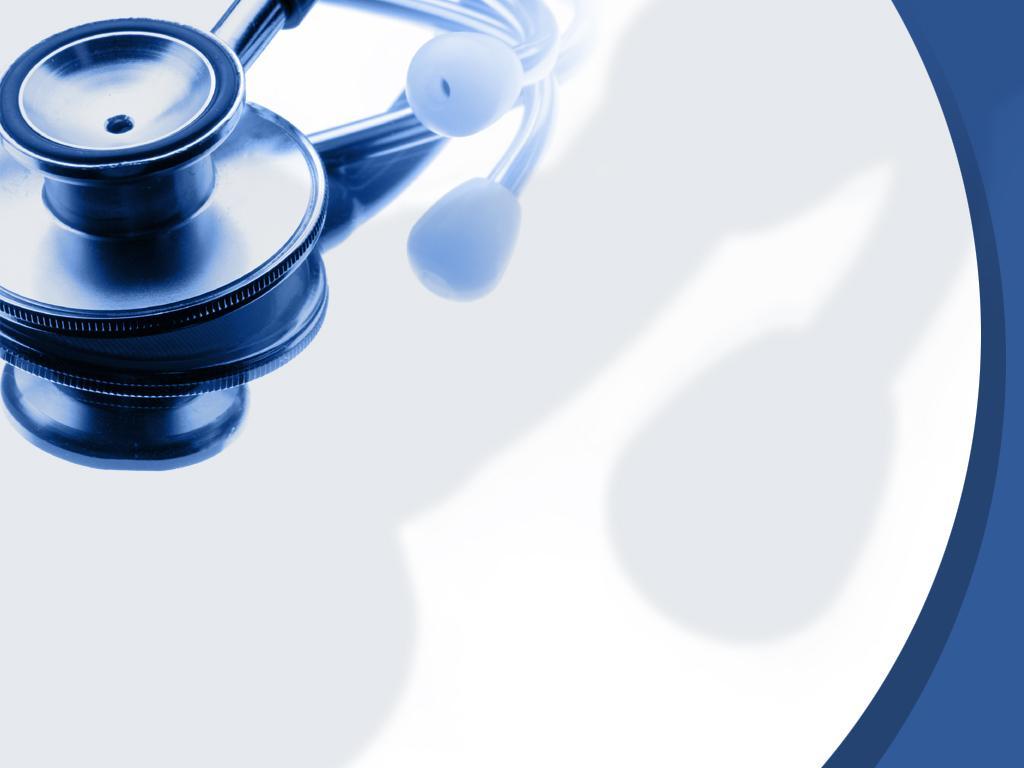 Molding
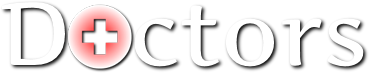 Dr. Richardson, 
           Professor at UTSW (Studies include: 	
           Veterinary Medicine, Plastic Surgery, and    
           Pathology. 

Tuesday November 12th at 7:00 PM 
GR 2.530

Dr. Richardson is know 
for his pathology lectures!
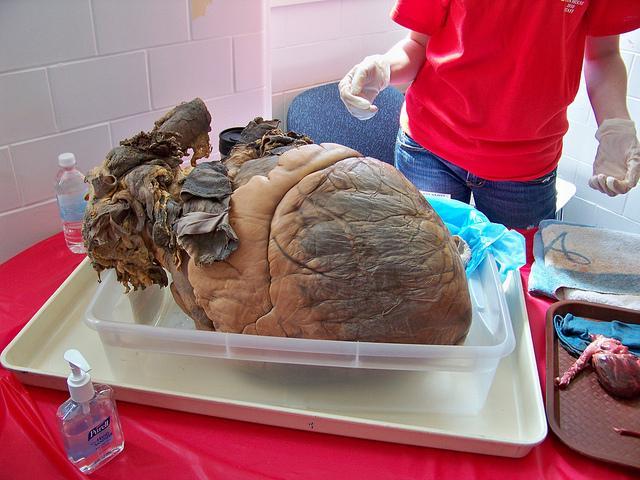 [Speaker Notes: Haris:  He’s going to come and talk about medical school life and classes at UTSW, some of its structure and of course admissions, but mainly giving his famous pathology lectures, he’s brought an elephants heart to one of his lectures, will he bring it? who knows! Come, bring your friends and bring questions!]
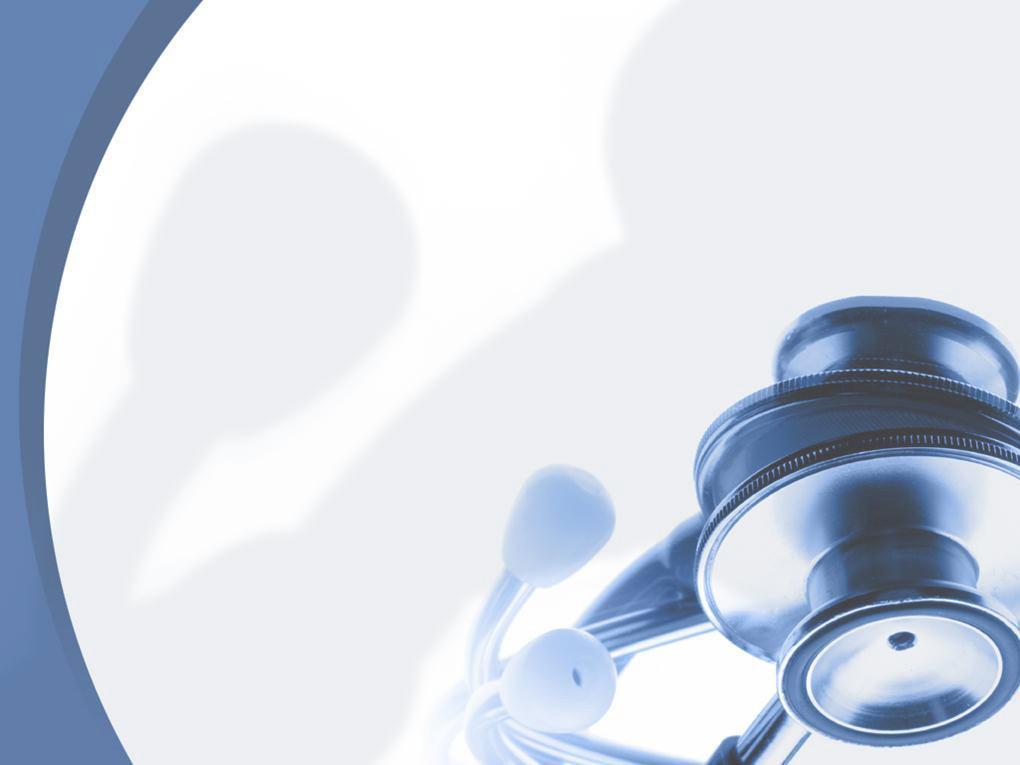 Molding
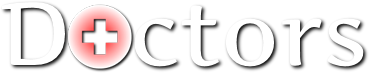 MD’s Fundraiser/Social
This Thursday Nov 7th
11am-9pm: Fundraiser! 6pm-9pm: Come talk to the officers!
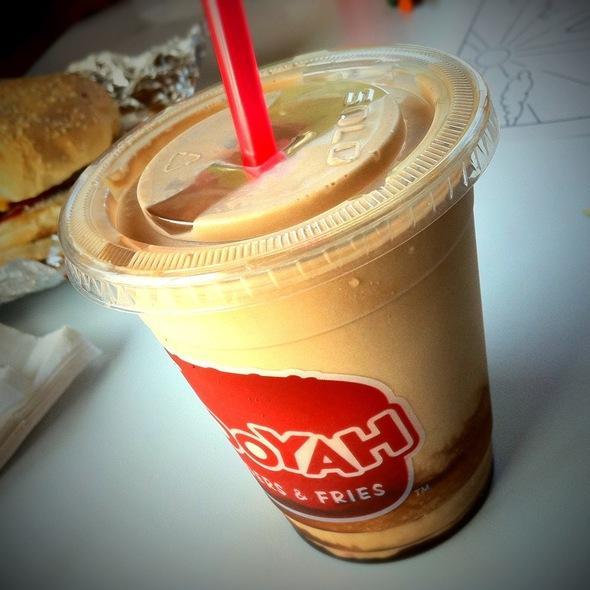 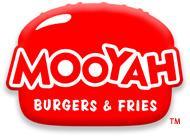 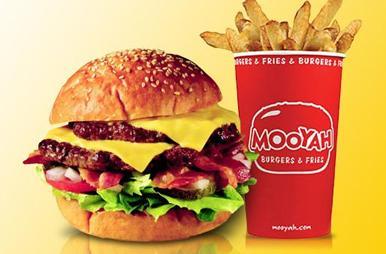 [Speaker Notes: Nicolette: advertise this to the members as much as possible (there are veggie/turkey burgers too) the more people come the more we can fundraise, bring everyone you know! If you come, you get one point, the more people you bring, the more points you get (either take a picture at mooyah’s or a picture of your receipt and email it to us to get your points)!]
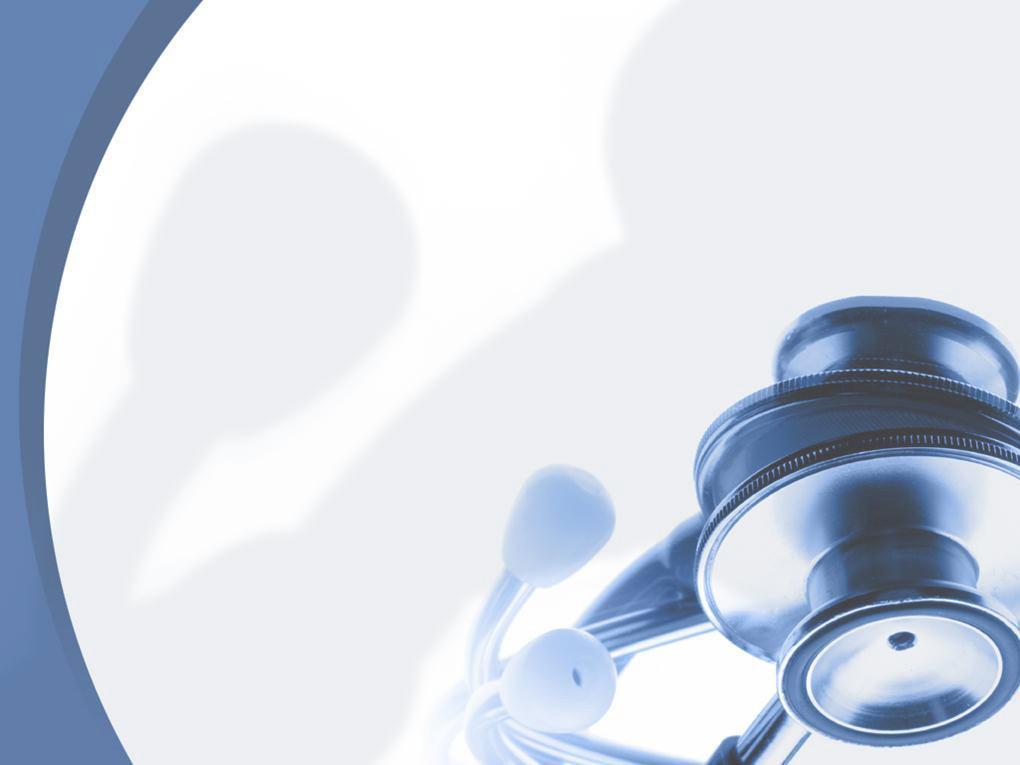 Molding
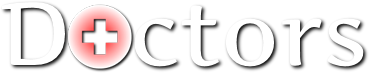 Discussion
Topics
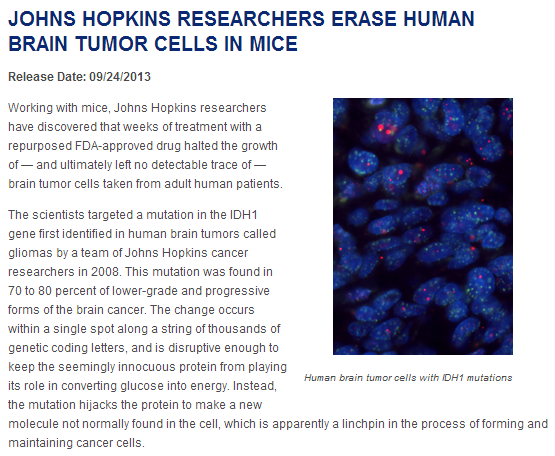 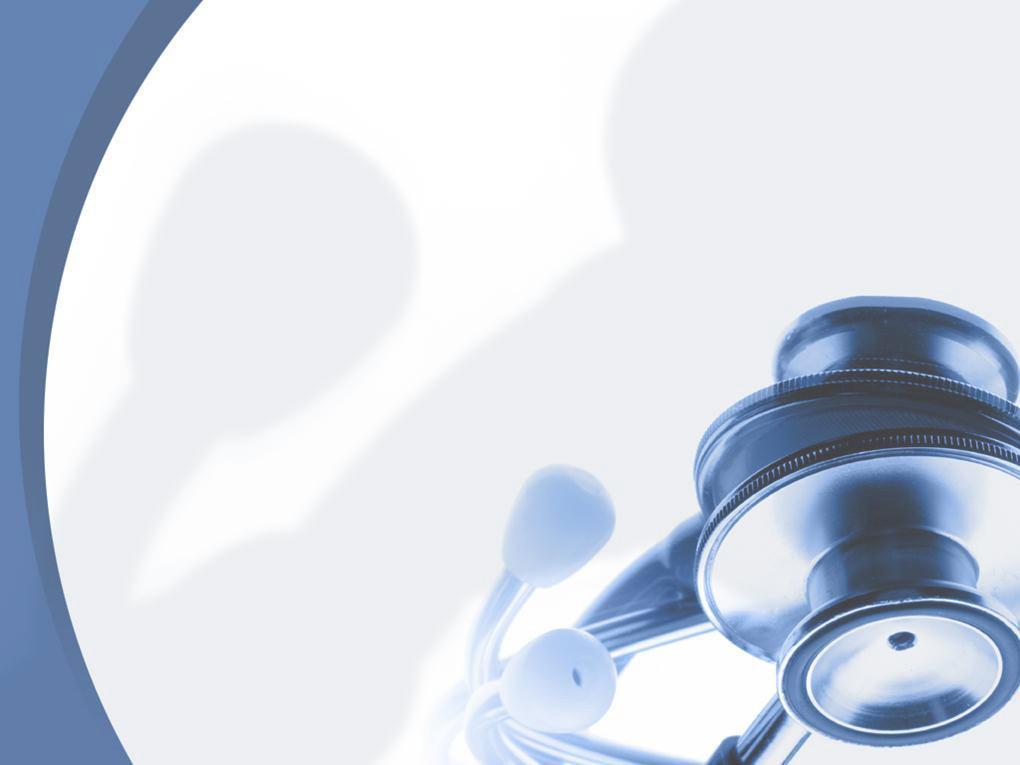 Molding
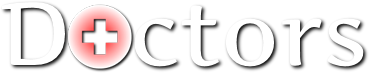 Interview Questions

1) Where do you see yourself in 5-10 years?2) What do you think you will like least about medicine?
[Speaker Notes: Haris: Depending on the time, aim for 5-6 minutes
Don’t want to pick on people, but if we must, we must; there’s no wrong answer as long as you support it, be yourself]
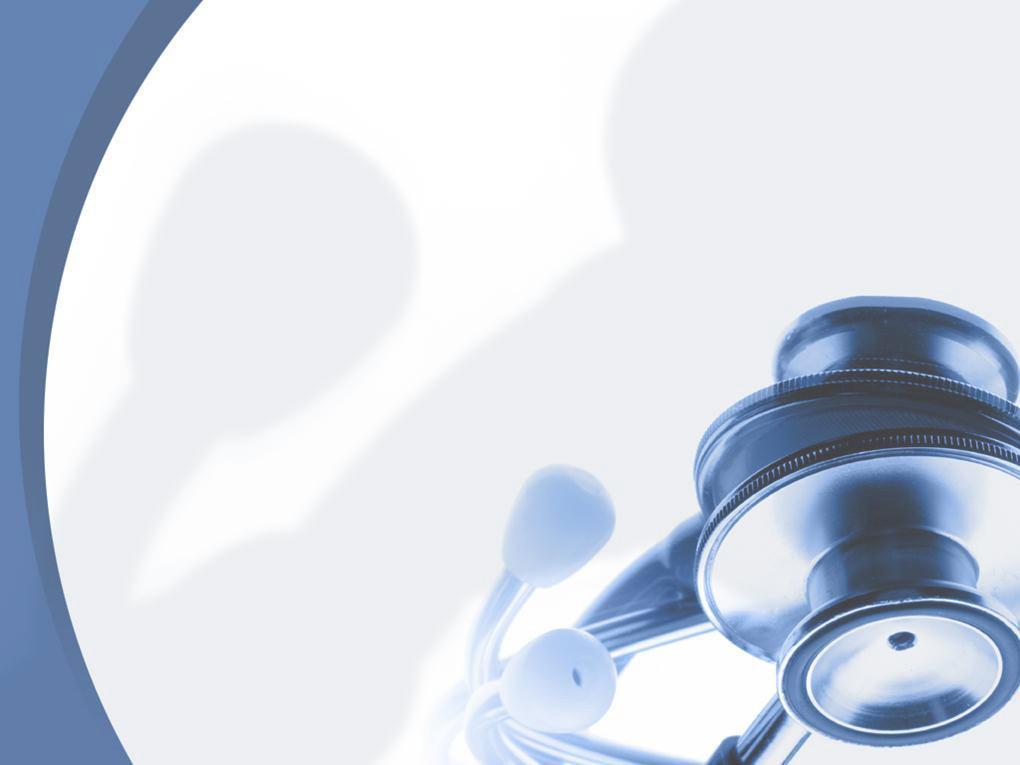 Molding
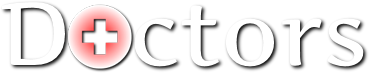 Ethics CaseA woman was diagnosed with motor neurone disease (the same disease that StephenHawking has) 5 years ago. This is a condition that destroys motor nerves, making control of movement impossible, while the mind is virtually unaffected. People with motor neurone disease normally die within 4 years of diagnosis from suffocation due to the inability of the inspiratory muscles to contract. The woman's condition has steadily declined. She is not expected to live through the month, and is worried about the pain that she will face in her final hours. She asks her doctor to give her diamorphine for pain if she begins to suffocate or choke. This will lessen her pain, but it will also hasten her death. About a week later, she falls very ill, and is having trouble breathing.

1.Does she have a right to make this choice?

2. What would you do? If you would pass her off to another doctor knowing he or she would do it, does this free you from you ethical obligations?

3. Is the short amount of time she has to live ethically relevant? Is there an ethical difference between her dying in 6 hours and dying in a week? What about a year, and how do you draw this distinction?

4. Should the money used to care for this woman be taken into account when she is being helped? Do you think that legalizing euthanasia could create conflicts of interest for the patient/ or the doctor?
[Speaker Notes: Linh]
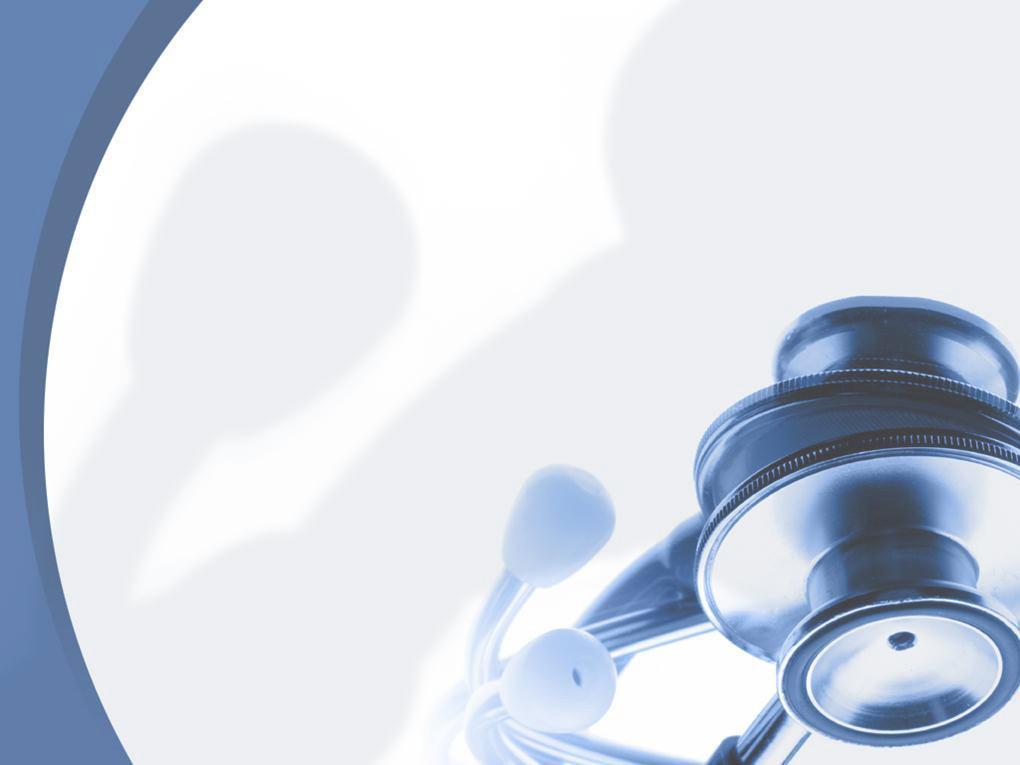 Molding
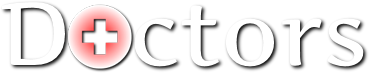 Summer Programs and Research
Opportunities with…

 Aaron Dotson!
[Speaker Notes: 8:30]
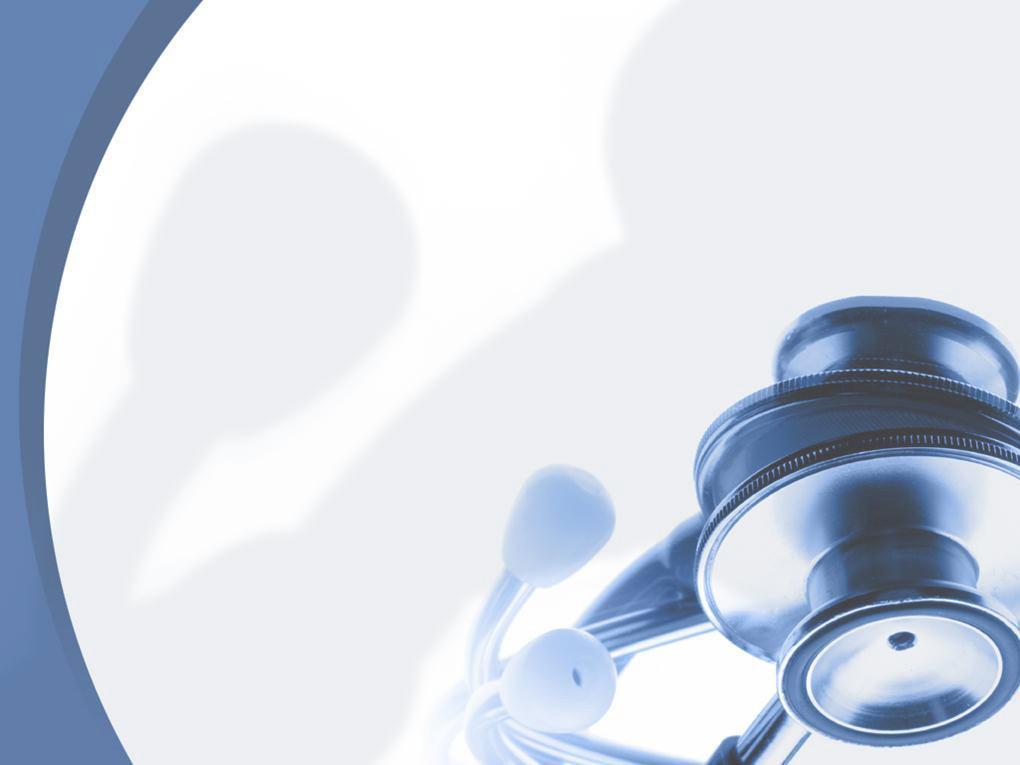 Molding
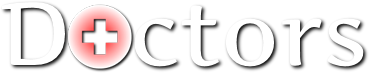 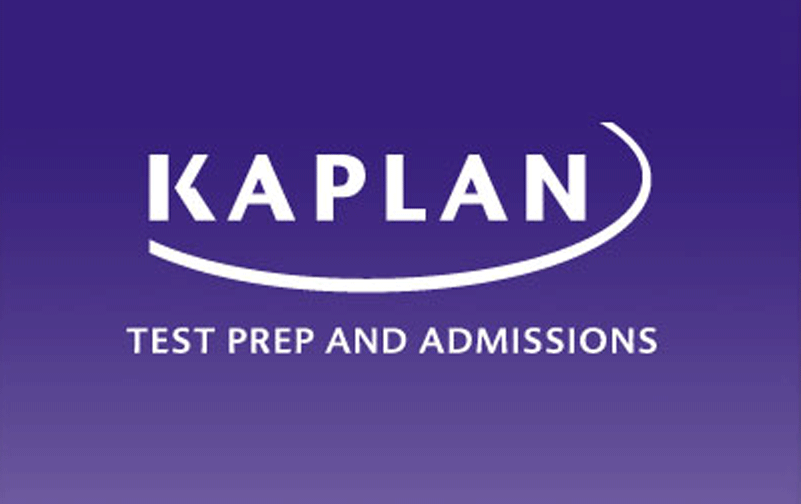 Visiting us on Spring Semester!
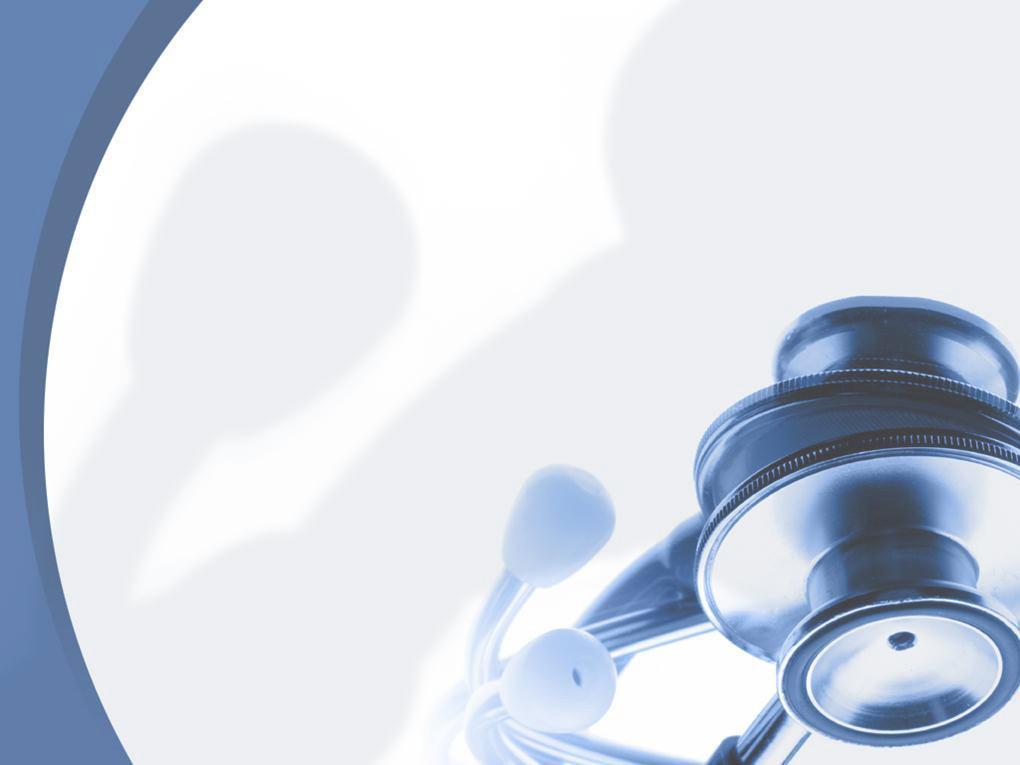 Molding
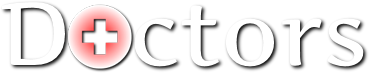 Next Meeting:

4th General Meeting
Tuesday December 3rd
7:00 PM @ CN 1.120
[Speaker Notes: Lina]
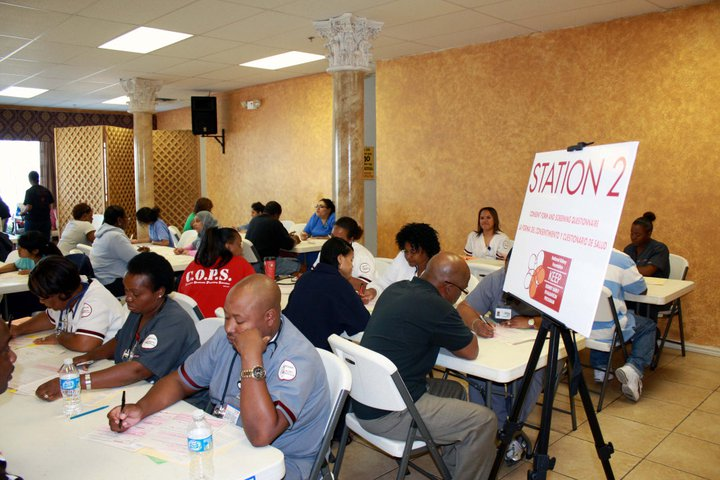 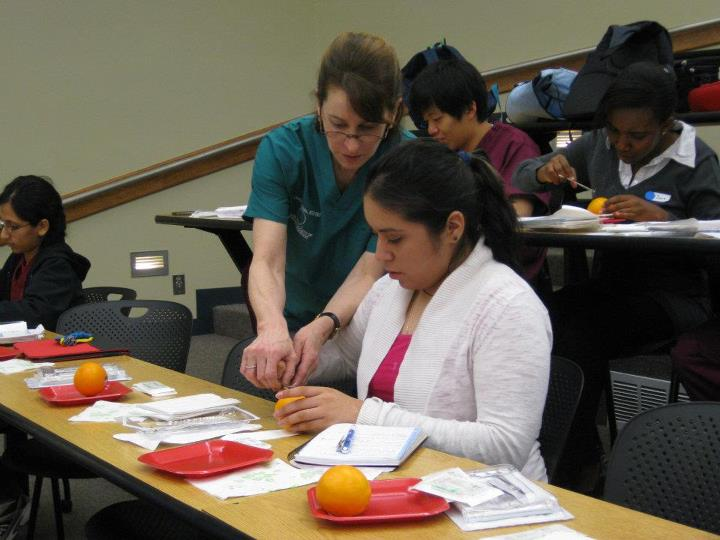 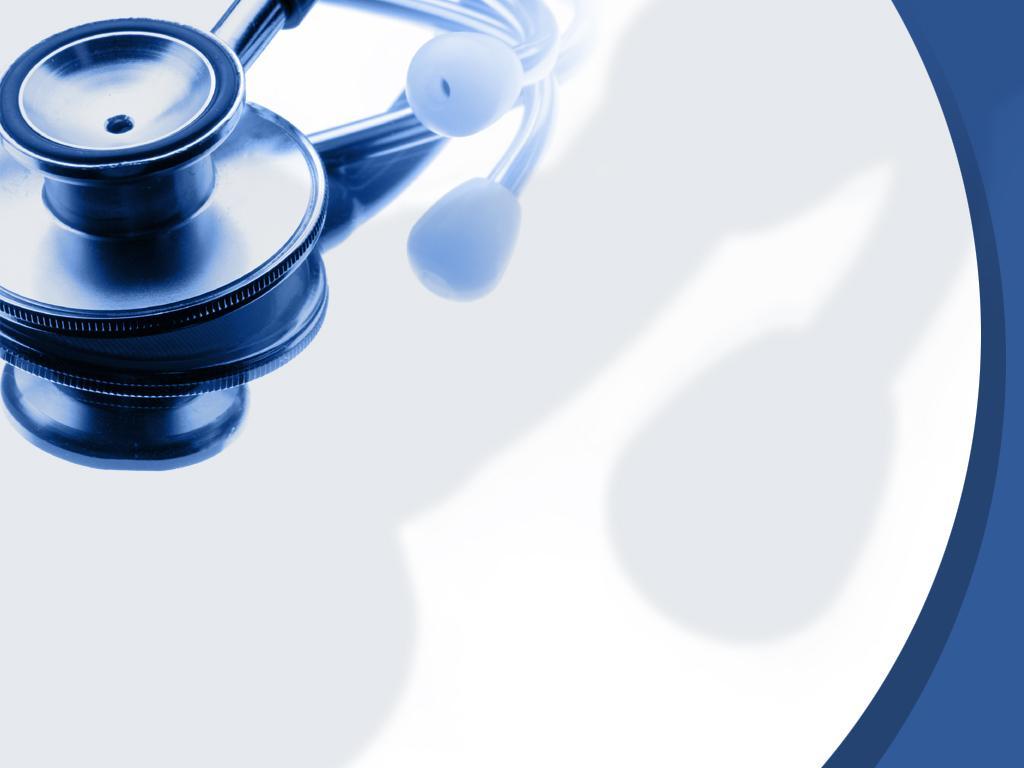 Molding
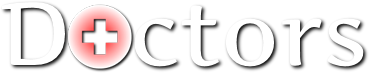 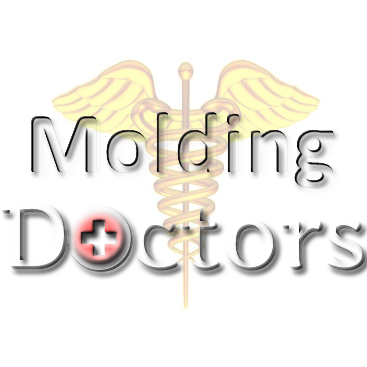 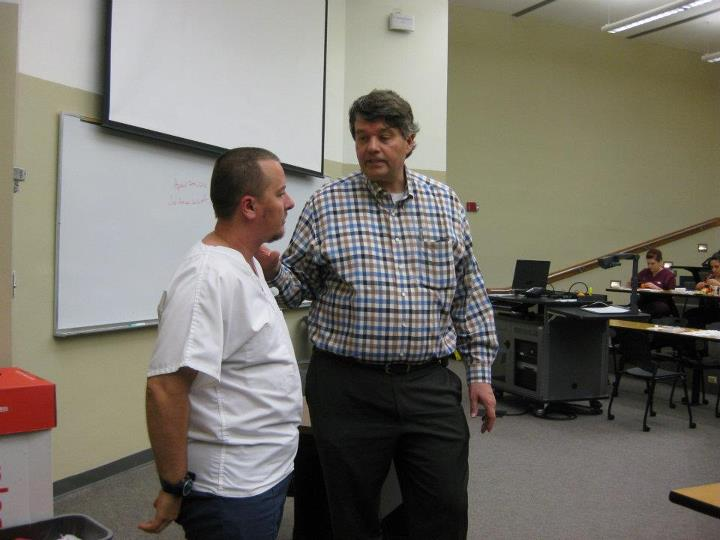 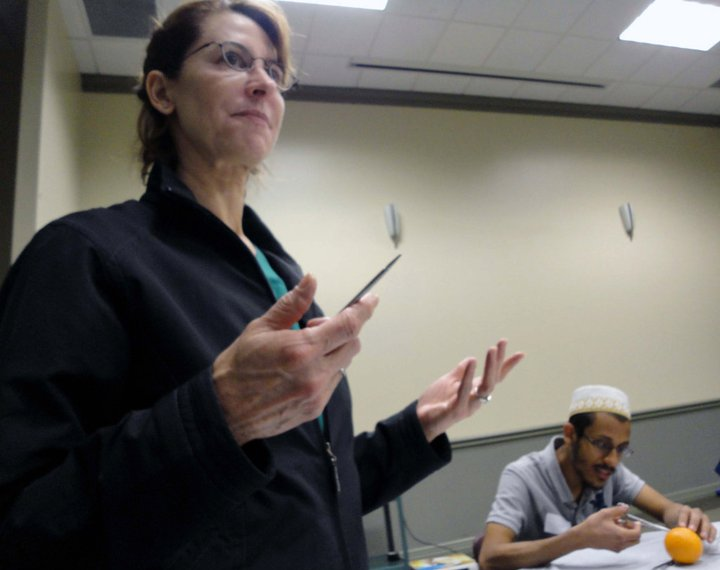 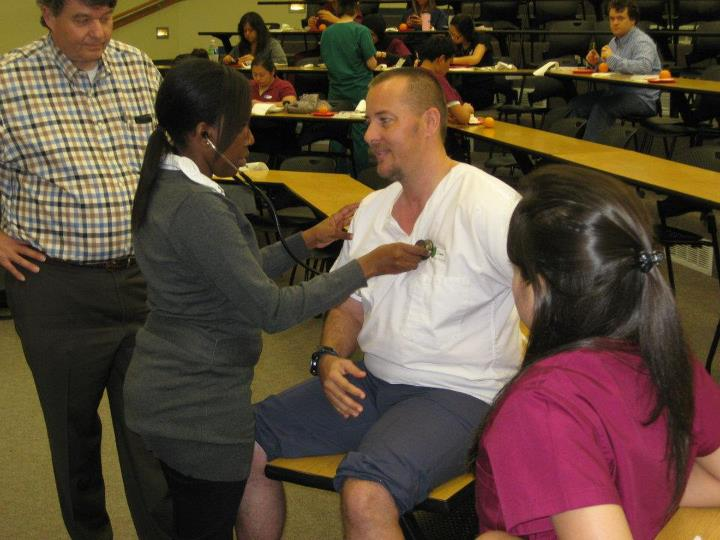 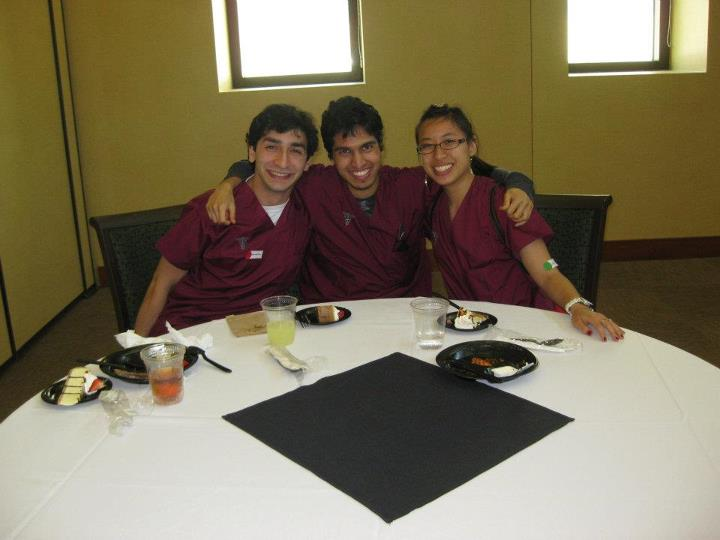 Website: http://moldingdoctors.weebly.com/
Email: MoldingDoctors@gmail.com